Master Class: Sturen van infrastructuren – de publieke waarde(n) van netwerken
Maatschappelijke kosten van de voortgaande privatisering van infrastructuur en netwerken
Dr. MSc Bert Sadowski
Biography
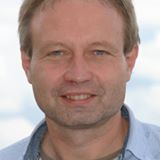 Bert Sadowski 
Associate Professor Economics of Innovation and Technological Change at University of Technology Eindhoven
Guest professor University Trento, Italy and Northumbria University, UK
Onderzoek: 
Innovatie economie: ICT, bureaucratic entrepreneurs, ecosystem analysis, actieve gebruikers 
Technologieën: Internet of things, big data, smart city concepts
Onderwijs: 
Governing innovations, Infonomics, MKBA
Masters Class 2016
24-10-2016
PAGE 2
Agenda
Het probleem van big data: Internet of things en connected driving
Denkfouten bij open data 
Openstellen van data, monopoliepositie, leerprocessen
Innovatiemodellen en data
Open data paradox
Leerprocessen en open data
Masters Class 2016
24-10-2016
PAGE 3
Connected driving: “Hottest topic within Internet of Things” (IDC)
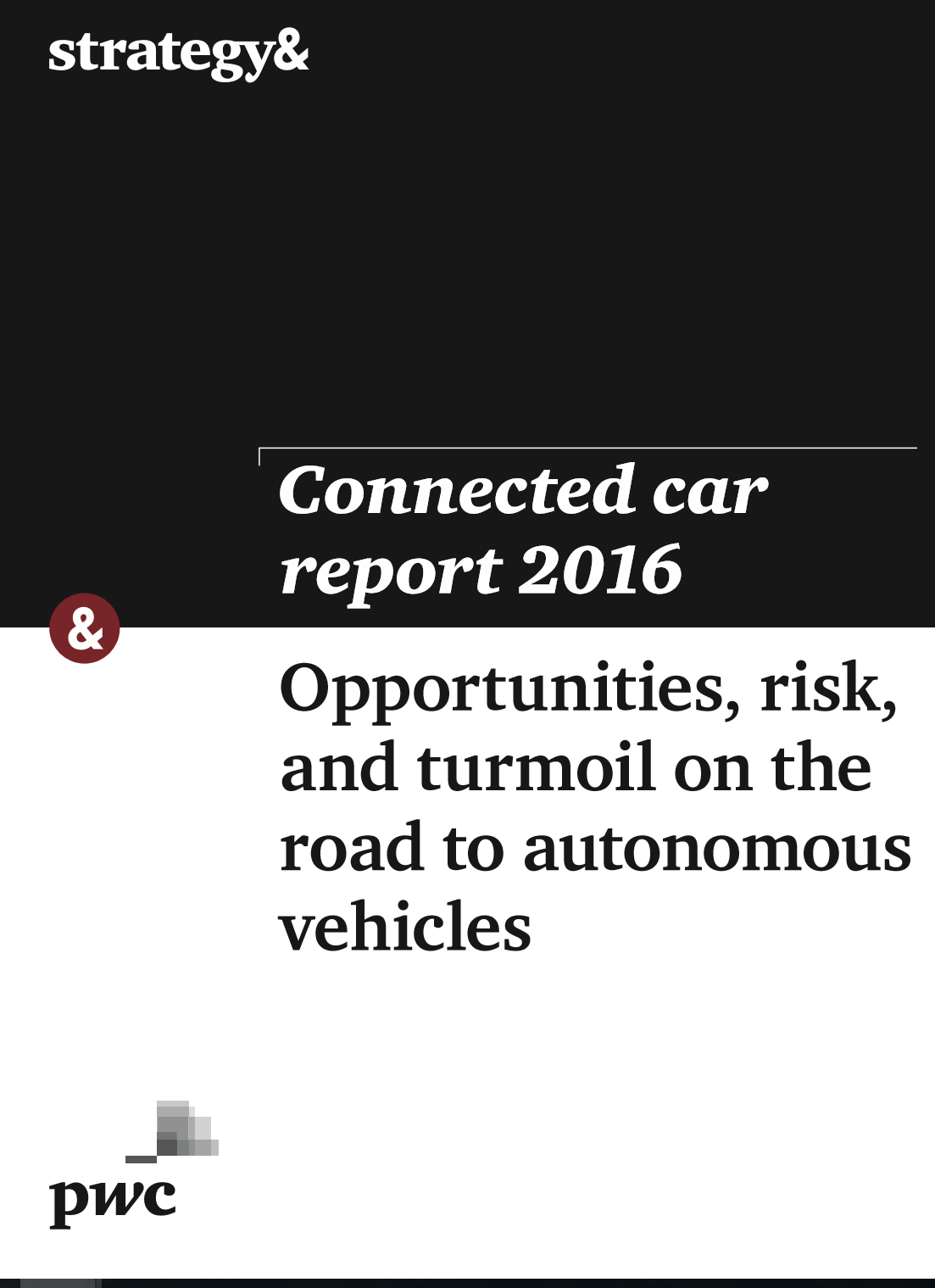 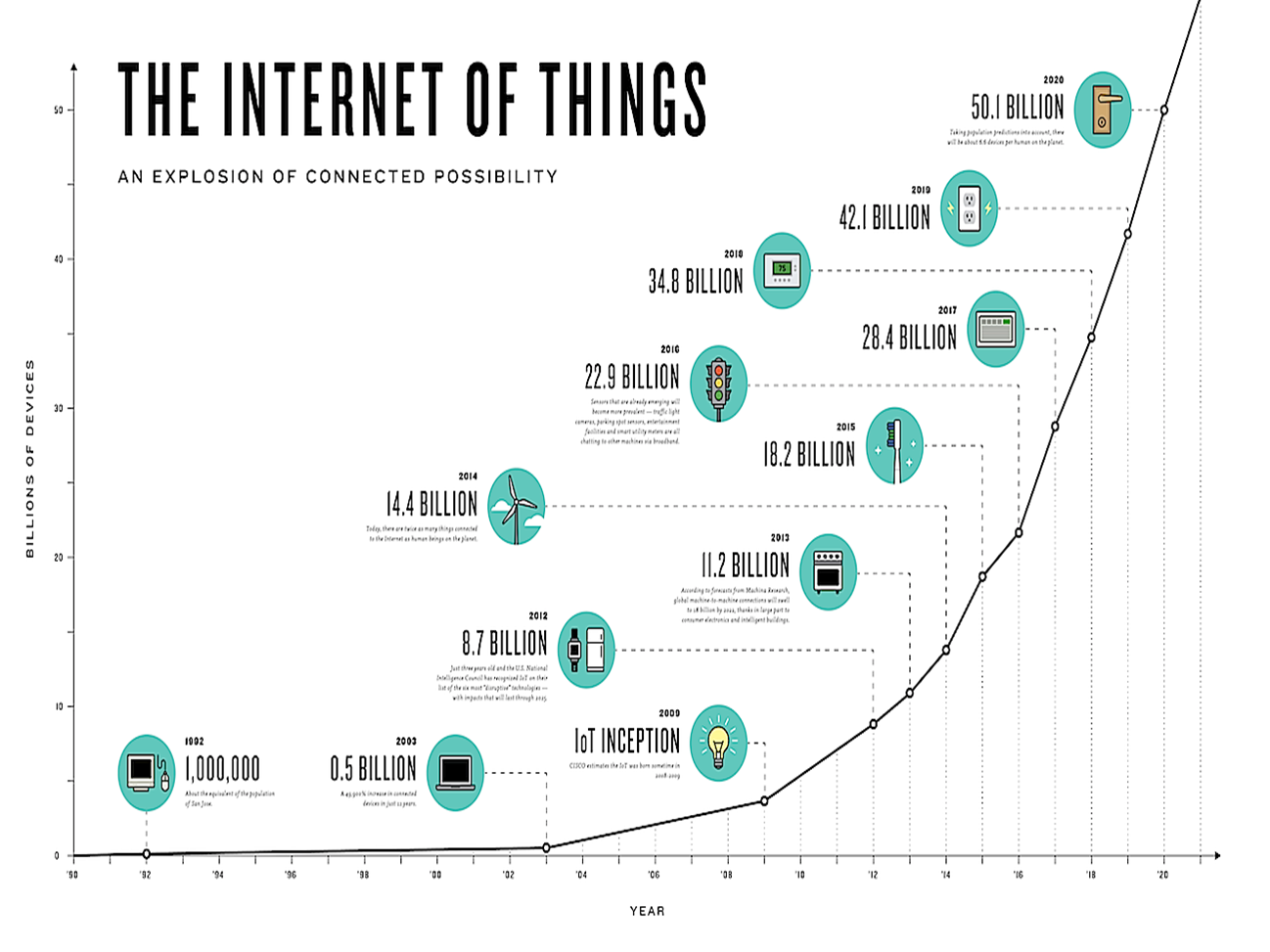 Source: http://www.i-scoop.eu/internet-of-things/
(IDC, 2013)
Masters Class 2016
24-10-2016
PAGE 4
Probleemstelling
Waarde van data niet alleen voor automotive industrie maar voor innovatie in andere sectoren (bijv. verzekeringen, car sharing)
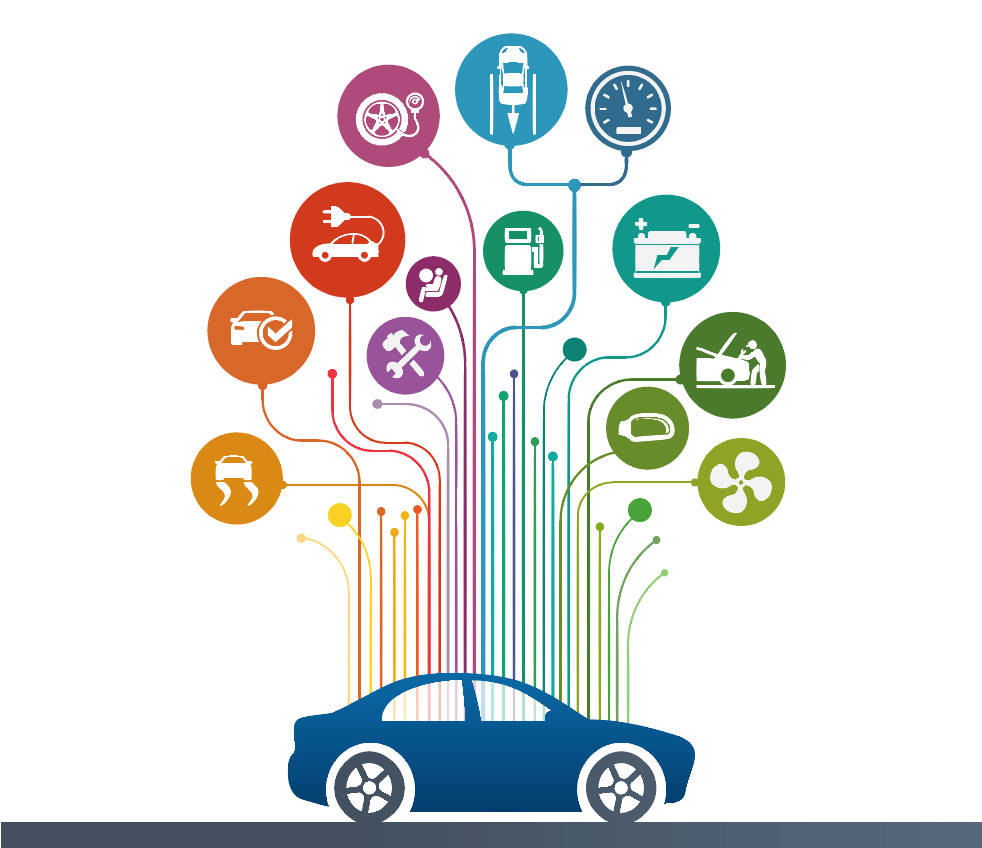 Onderzoek Technology Roadmapping: Wat zijn de technische groeigebieden binnen IoT?  Welke bedrijven betrokken bij connected driving?
Overheid:  
Op welke gebieden moet de overheid ingrijpen om innovatie te stimuleren? 
Moet de overheid de markt voor open data reguleren?
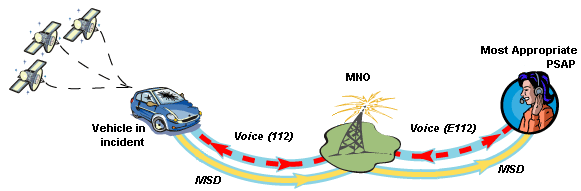 eCall (Europe 2018)
Masters Class 2016
24-10-2016
PAGE 5
Denkfouten bij open data
Het openstellen van data creëert waarde!
Private partijen realiseren het potentieel van open data!
Private marktpartijen hebben een monopoliepositie nodig om het potentieel van open data te realiseren!
Masters Class 2016
24-10-2016
PAGE 6
Traditionele data model
€?
Open
data
€
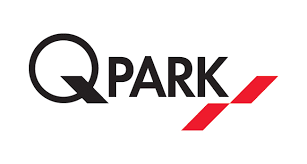 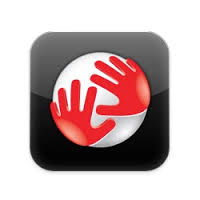 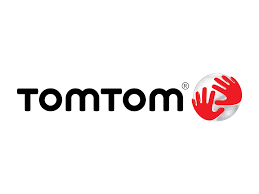 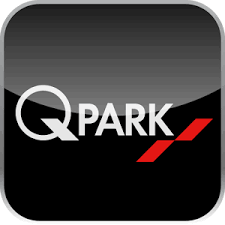 Open = Gratis?
NSoB (2015)
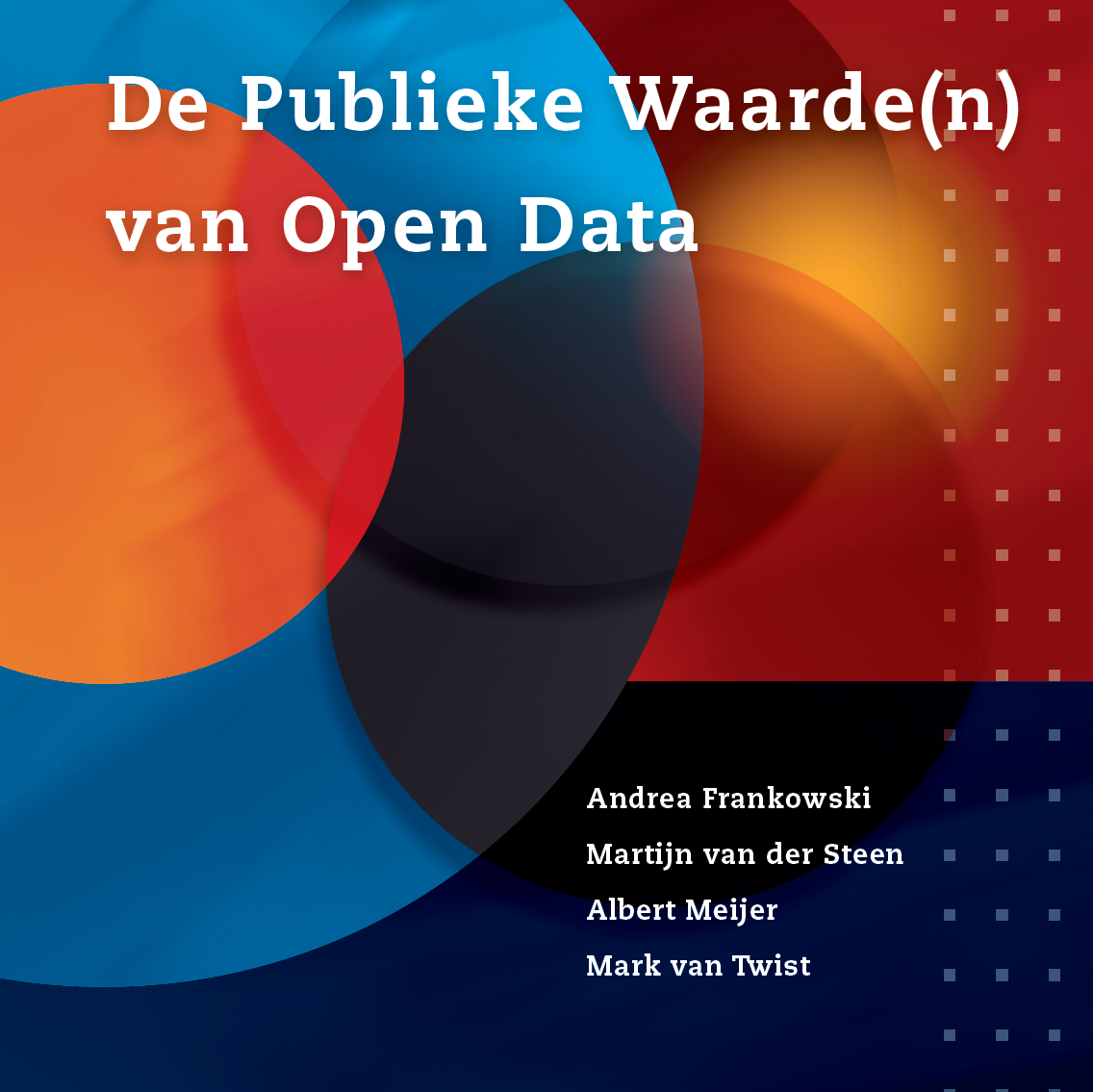 Probleem: Leren, inzicht in waardeketen
Masters Class 2016
24-10-2016
PAGE 7
Theorie: Monopoliepositie niet noodzakelijk voor innovatie!
Monopoliepositie: Het exclusieve recht om in een markt diensten of producten aan te bieden
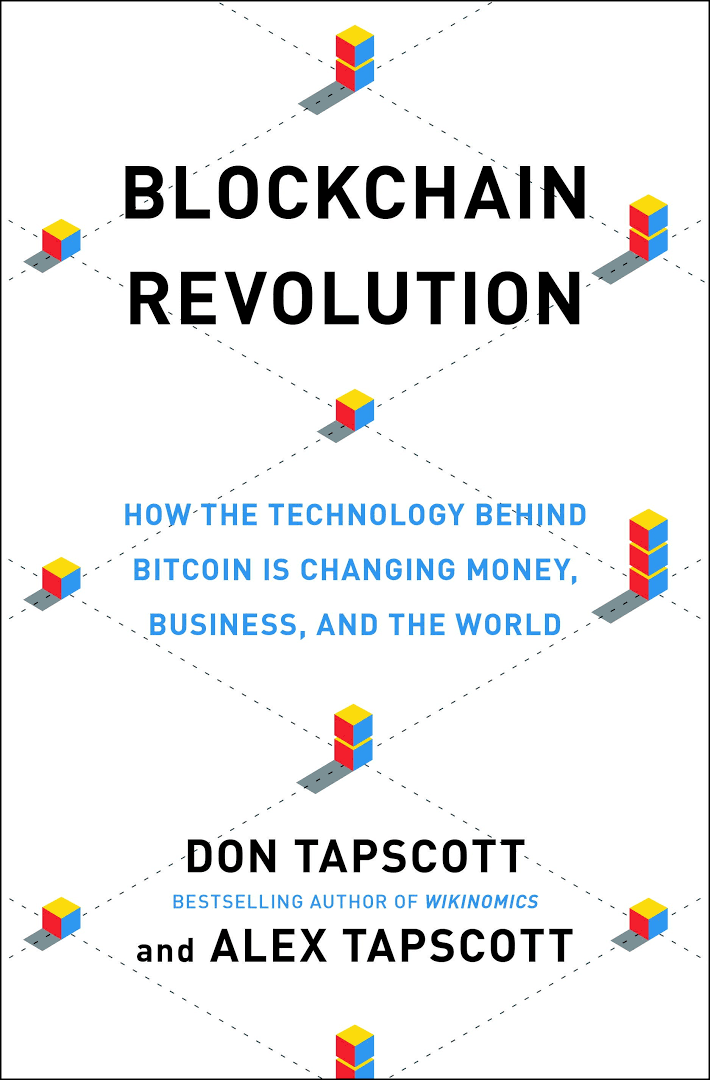 Masters Class 2016
24-10-2016
PAGE 8
Open data paradox
Open
data
€?
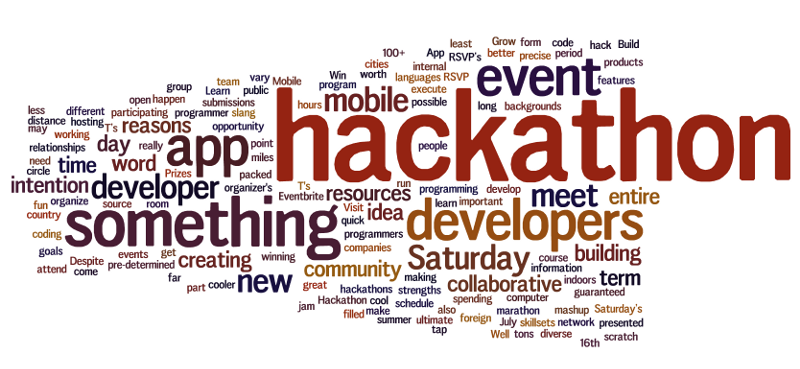 Ondernemers gebruiken data niet: 
Data niet bruikbaar 
Onzekerheid te groot
Geen investering om data bruikbaar te maken
Masters Class 2016
24-10-2016
PAGE 9
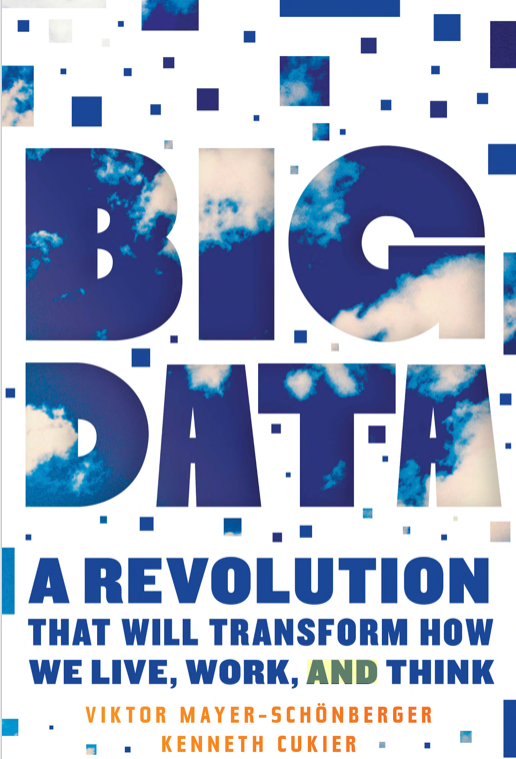 Optiewaarde van data
IBM model:
Peil accu in auto
Locatie auto
Tijd van de dag
Opties voor oplaadpunten
Energie consumptie
Historische verbruik energie
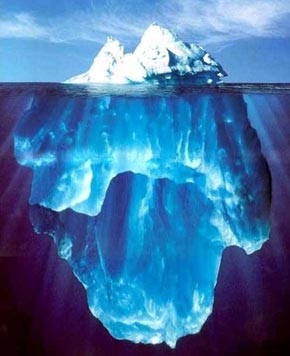 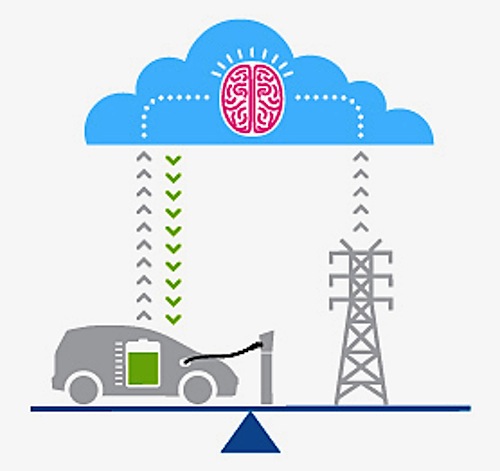 2012: Trial electrische auto Honda, IBM &  Pacific Gas and Electric Company
Voorspellen: tijd en locaties voor opladen, bouwen van nieuwe oplaadpunten
Masters Class 2016
24-10-2016
PAGE 10
Optiewaarde van data
Definitie: Het (exclusieve) recht (optie) om een actie tegen een vooraf vastgestelde prijs (executieprijs) te ondernemen, voor een vooraf bepaalde periode van tijd (tijd tot expiratie)
Verbeteren toegang tot data
Begin van Fase 1
Eind van Fase I
Follow-up investering in Fase II: Combinatie van data
Interactie tussen private marktpartijen en gebruikers
Extra gebruik van data
Investering in Fase I: Aankoop van data
Leren
Geen gebruik van data
Geen investering
24-10-2016
Masters Class 2016
PAGE 11
Stellingen
Stelling 1: De overheid moet zich beperken tot het openstellen van data. 
Stelling 2: De overheid moet altijd een optie op hun open data nemen om inzicht in het proces van waardecreatie en de opbrengsten te waarborgen.
Stelling 3: De overheid is gevraagd om actief in te grijpen in de follow-up proces om vervolginvesteringen van marktpartijen te faciliteren.
Stelling 4: De overheid moet randvoorwaarden voor open data op het gebied van connected driving definiëren.
Masters Class 2016
24-10-2016
PAGE 12